TYLER SOFTBALL CHAPTERNew Official Training
February 28, 2021
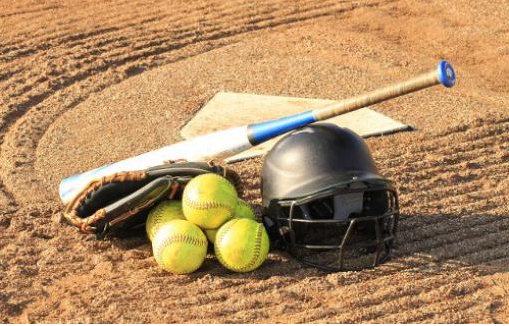 Outline
Pitching Rule 6
Questions
Obstruction
Pitching Rule 6-1 Article 1
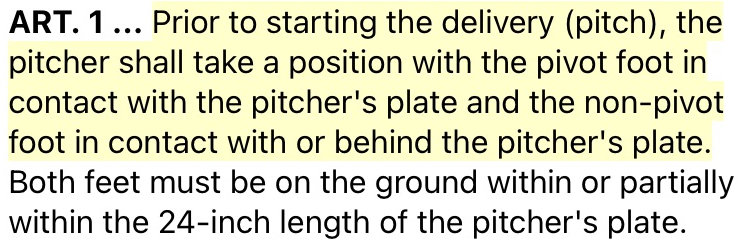 Obstruction
Pitching Rule 6-1 Article 1
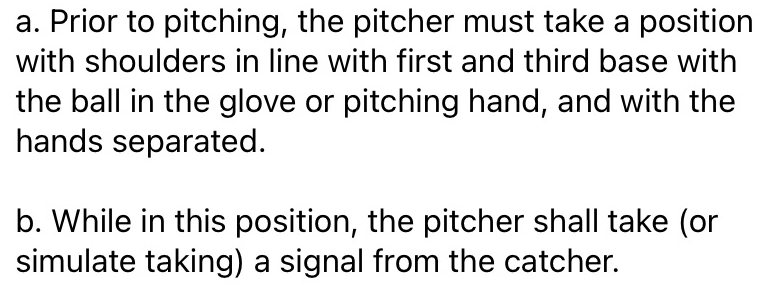 Obstruction
Pitching Rule 6-1 Article 1
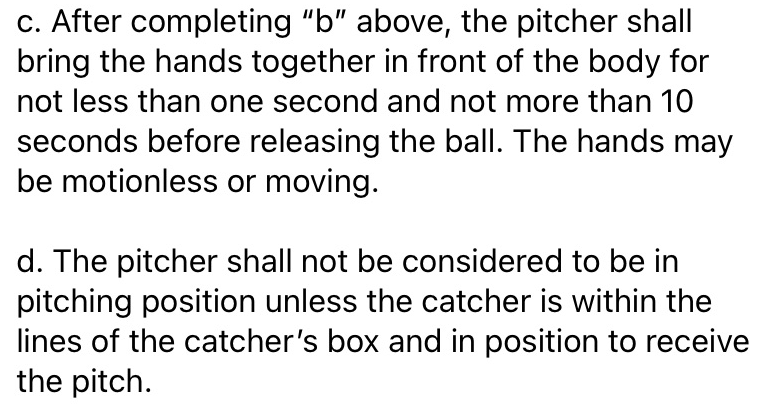 Obstruction
Pitching Rule 6-1 Article 1
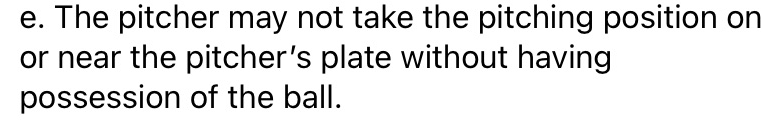 Obstruction
Pitching Rule 6-1 Article 1
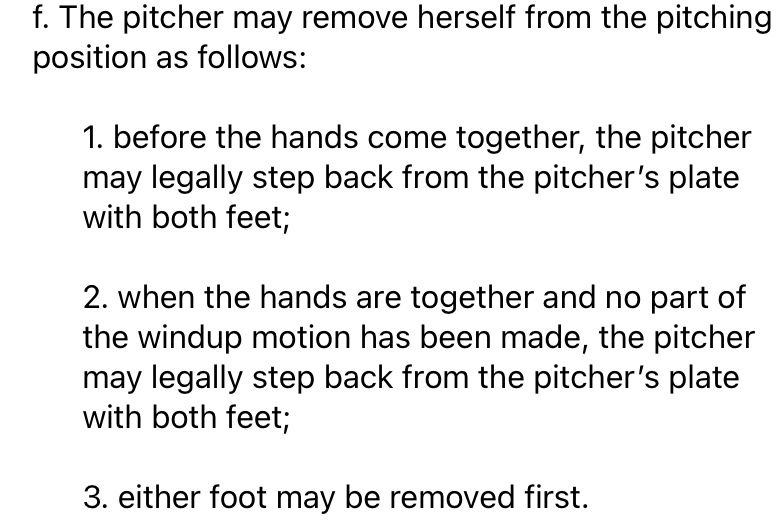 Obstruction
Pitching Rule 6-1 Article 1
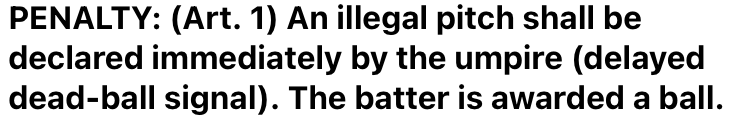 Obstruction
Pitching Rule 6-1 Article 1
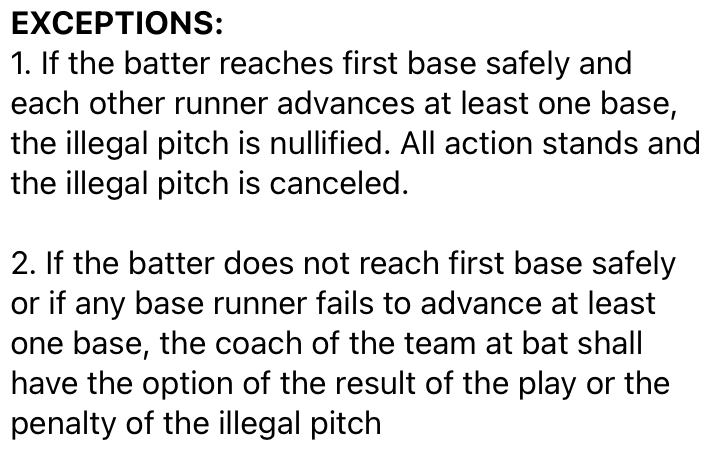 Obstruction
Pitching Rule 6-1 Article 1
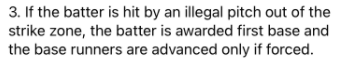 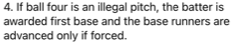 Obstruction
Pitching Rule 6-1 Article 1
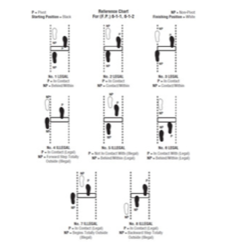 Obstruction
Pitching Rule 6-1 Article 2
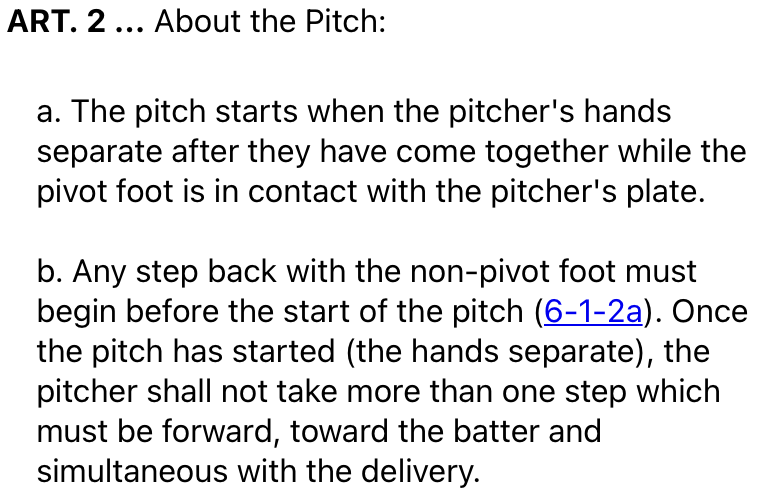 Obstruction
Pitching Rule 6-1 Article 2
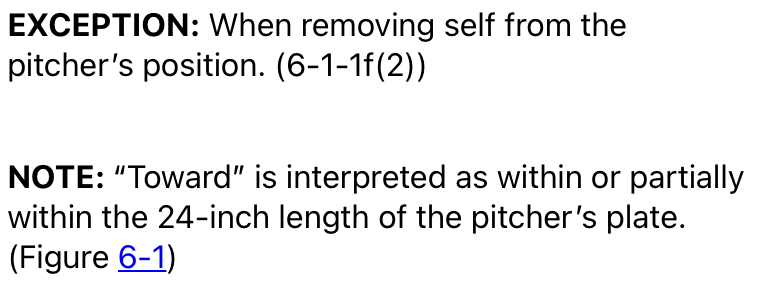 Obstruction
Pitching Rule 6-1 Article 2
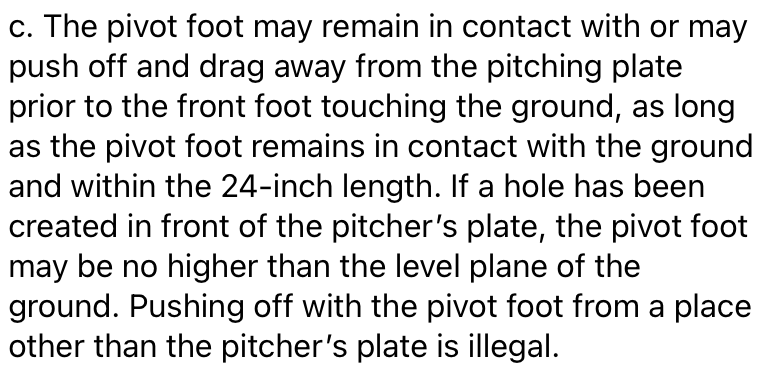 Obstruction
Pitching Rule 6-1 Article 2
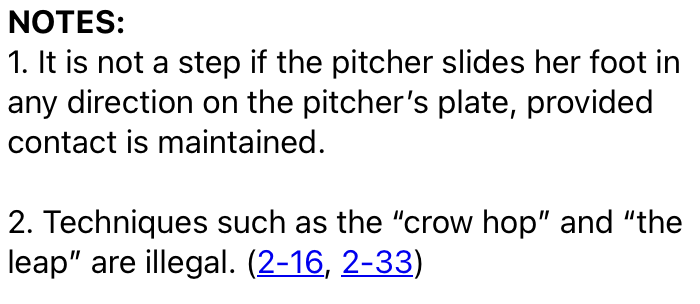 Obstruction
Pitching Rule 6-1 Article 3
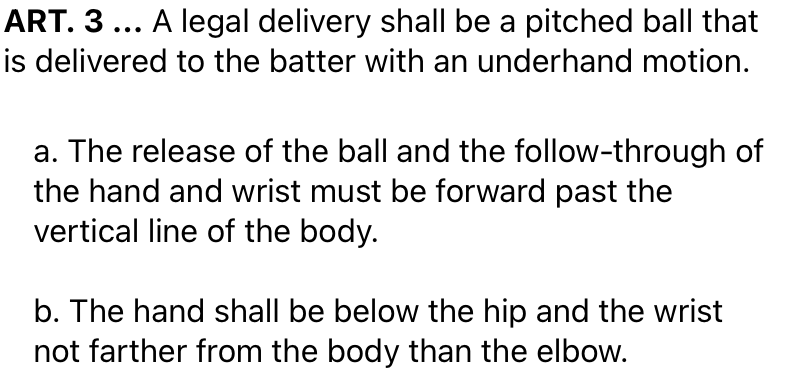 Obstruction
Pitching Rule 6-1 Article 3
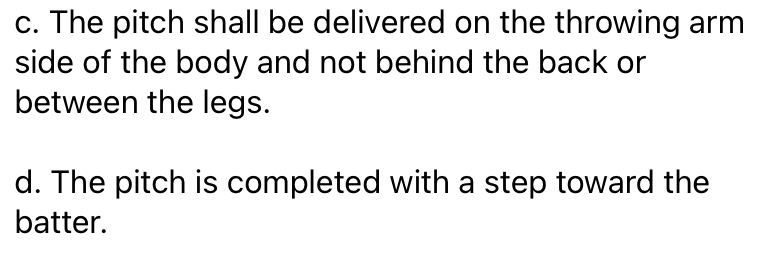 Obstruction
Pitching Rule 6-1 Article 4
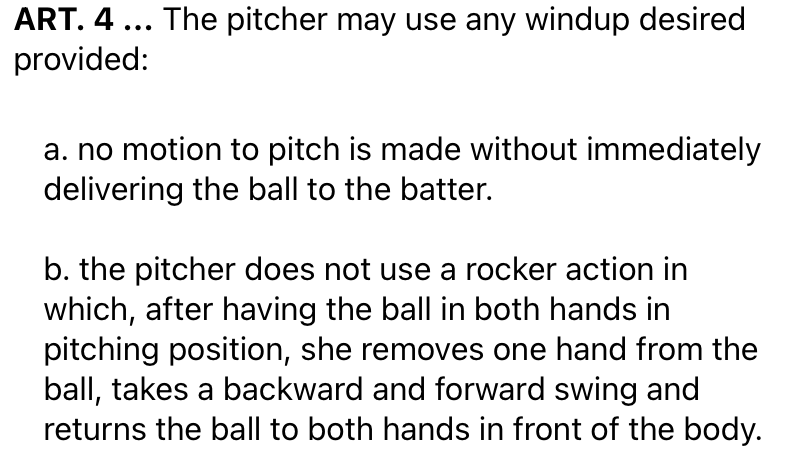 Obstruction
Pitching Rule 6-1 Article 4
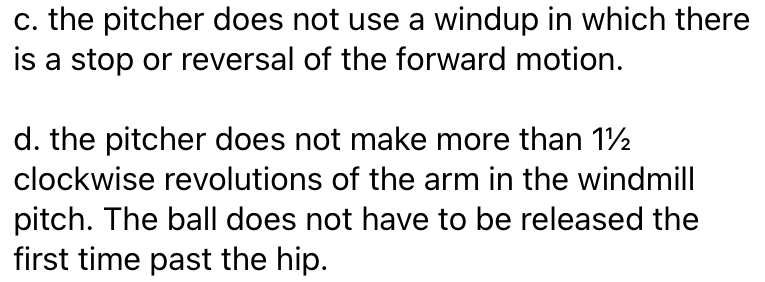 Obstruction
Pitching Rule 6-1 Article 4
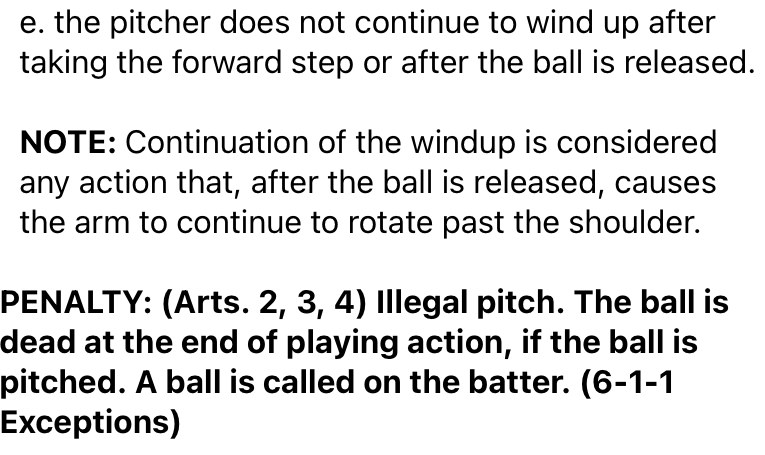 Obstruction
Pitching Rule 6-2 Article 1
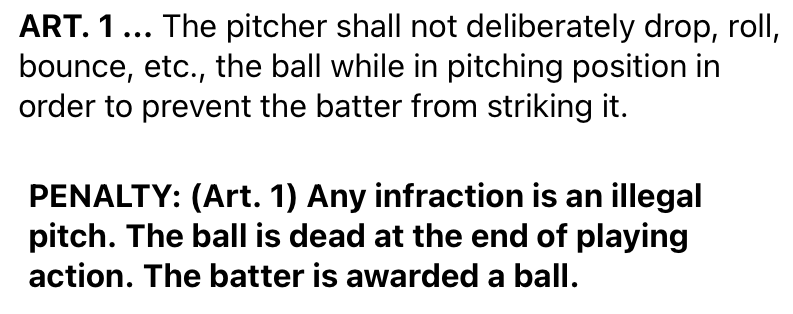 Obstruction
Pitching Rule 6-2 Article 2
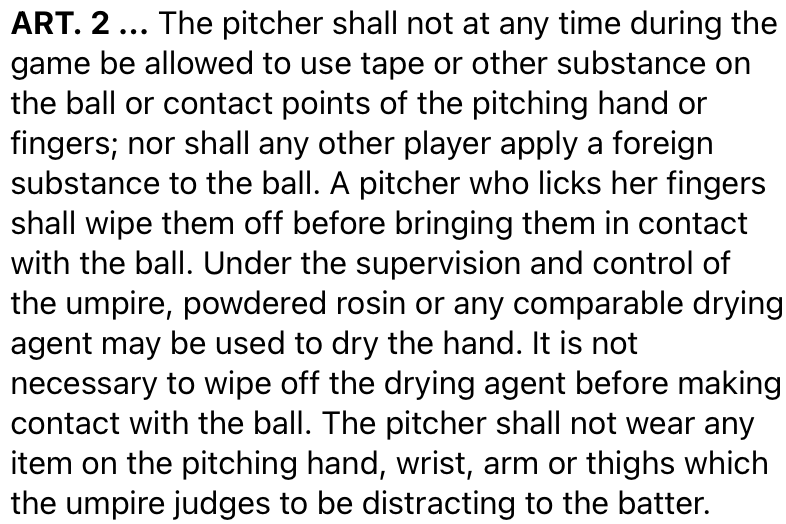 Obstruction
Pitching Rule 6-2 Article 2
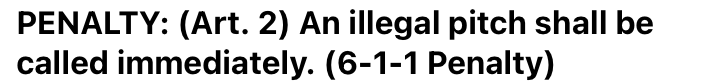 Obstruction
Pitching Rule 6-2 Article 3
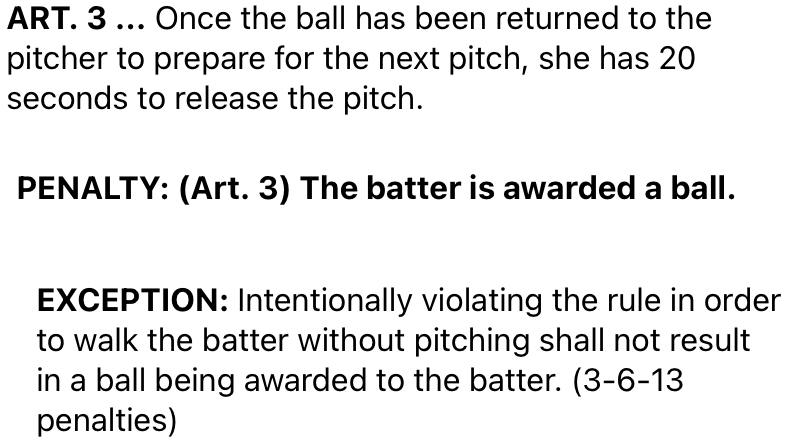 Obstruction
Pitching Rule 6-2 Article 4
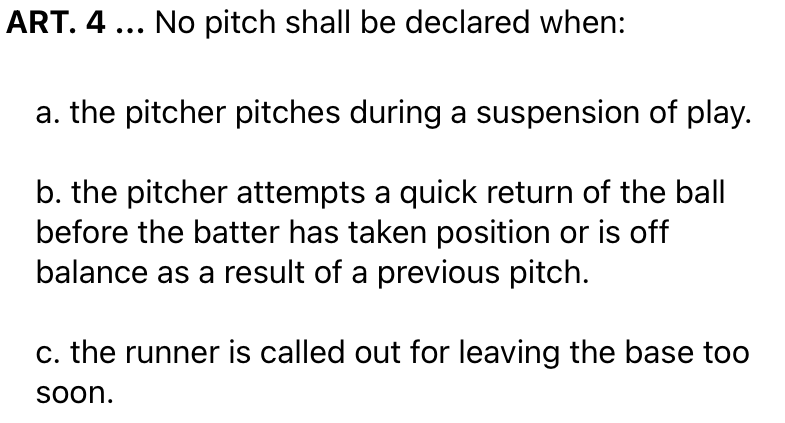 Obstruction
Pitching Rule 6
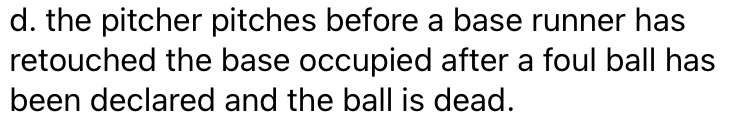 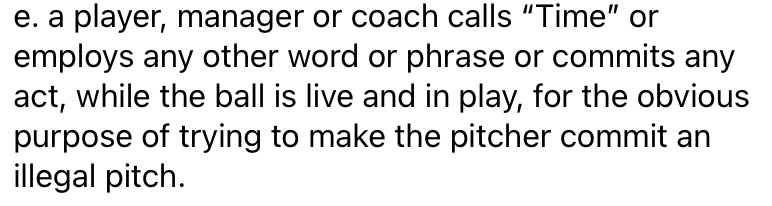 Obstruction
Pitching Rule 6
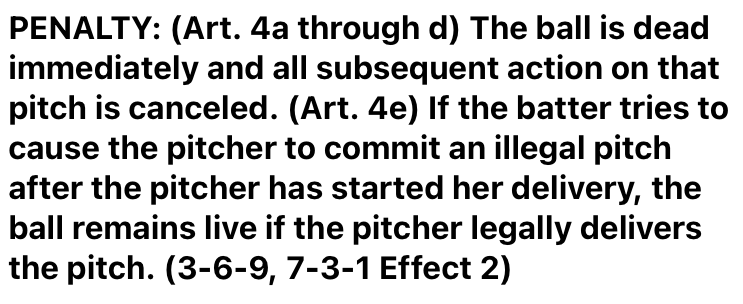 Obstruction
Pitching Rule 6-2 Article 5
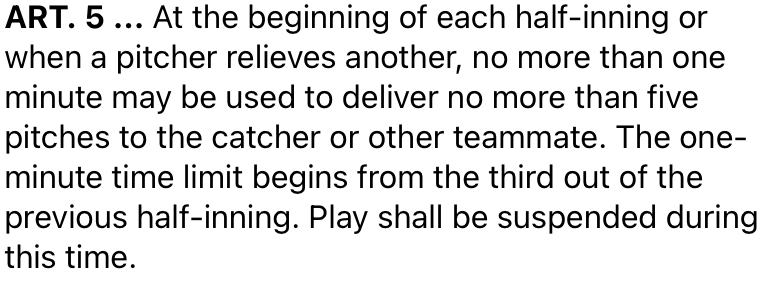 Obstruction
Pitching Rule 6-2 Article 5
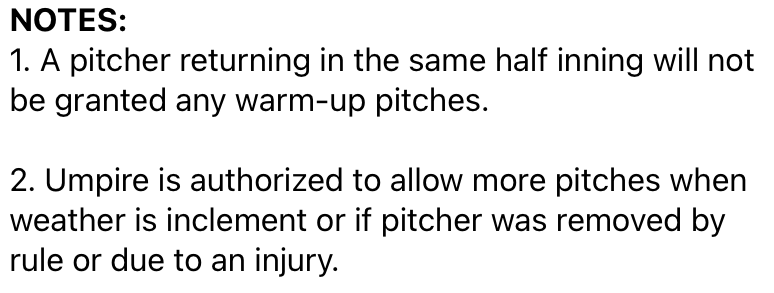 Obstruction
Pitching Rule 6-2 Article 5
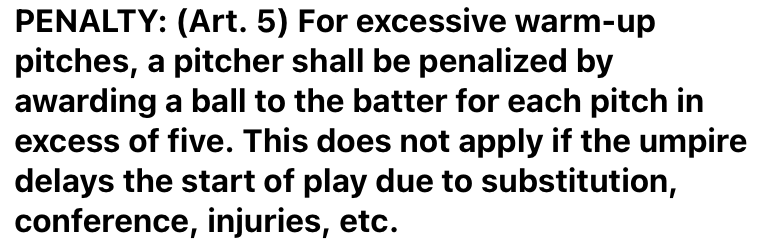 Obstruction
Pitching Rule 6-2 Article 6
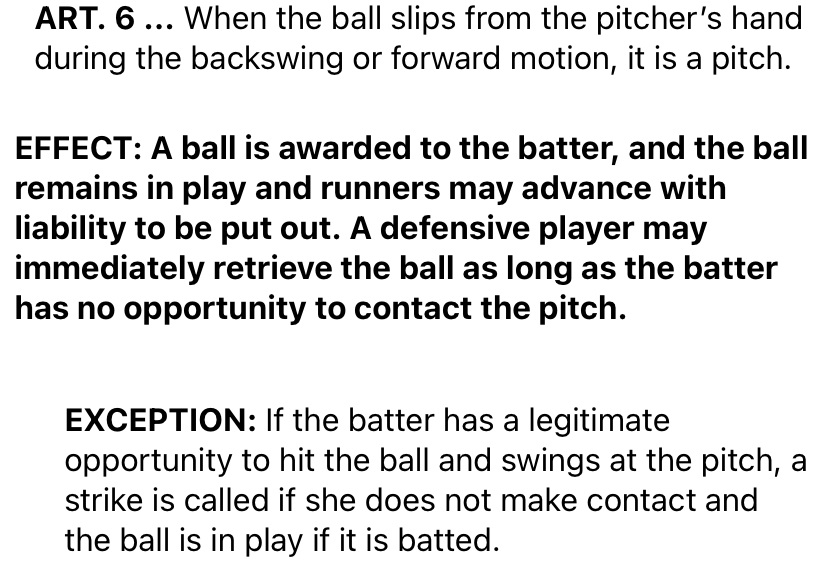 Obstruction
Pitching Rule 6-2 Article 7
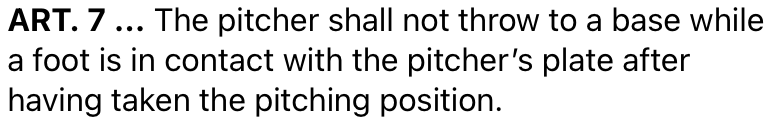 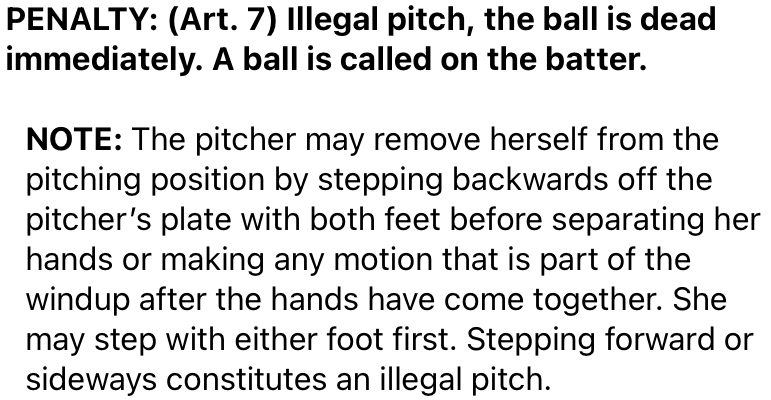 Obstruction
Pitching Rule 6-2 Article 8 & 9
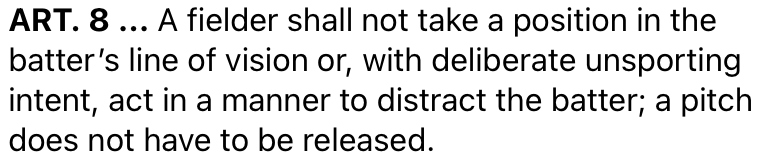 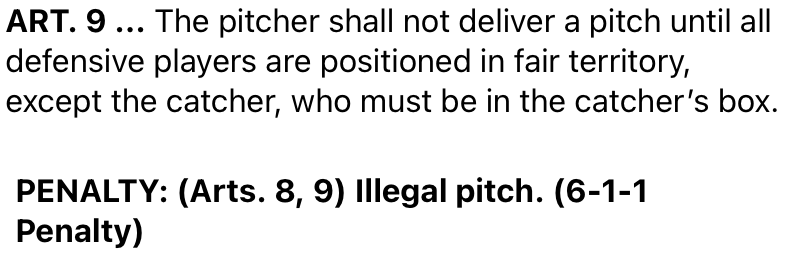 Obstruction
Pitching Rule 6-5 Article 1
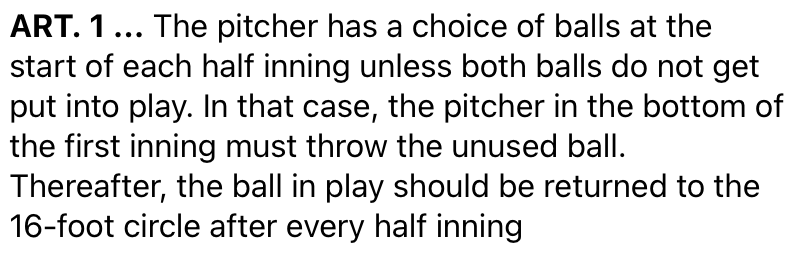 Obstruction
Pitching Rule 6-5 Article 2
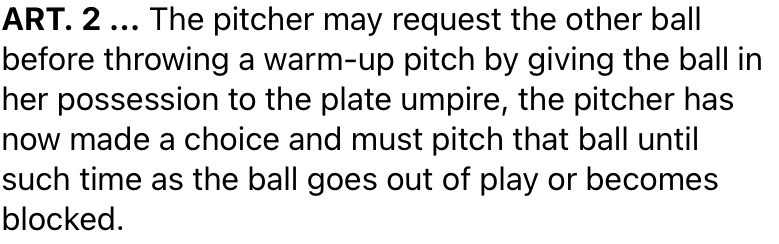 Questions
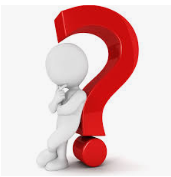